United Finance Bank project
by
Rasha Adel &
Zainab Salah Ahmed
Supervised by
Dr. Adel Mohammed Abdullah
Dr. Abdel Aziz Fathi Mohamed
[Speaker Notes: يمكن استخدام هذا القالب كملف بادئ تشغيل لإعطاء تحديثات على المشروع أحداث رئيسية.

مقاطع
انقر بزر الماوس الأيمن فوق شريحة لإضافة مقاطع. تساعد المقاطع في تنظيم الشرائح أو تسهيل التعاون بين عدة كتّاب.

ملاحظات
استخدم القسم "ملاحظات" لملاحظات التسليم أو لتوفير تفاصيل إضافية إلى الجمهور. عرض هذه الملاحظات أثناء تقديم عرضك في طريقة عرض العرض التقديمي. 
خذ في الاعتبار أهمية حجم الخط (بالنسبة إلى إمكانية الوصول والرؤية والتسجيل على أشرطة الفيديو والإنتاج عبر إنترنت)

ألوان متناسقة 
تذكر إعارة الرسوم البيانية والمخططات ومربعات النص عناية خاصة. 
خذ في الاعتبار قيام الحضور بالطباعة بالأسود والأبيض أو تدرج الرمادي. شغّل طباعة اختبار للتأكد من عمل الألوان عند الطباعة بالأسود والأبيض الخالصين و تدرج الرمادي.

الرسومات والجداول والرسوم البيانية
اعتمد البساطة: استخدم الألوان والأنماط المتناسقة التي لا تسبّب الإرباك.
تسمية كافة الرسوم البيانية والجداول.]
Project overview
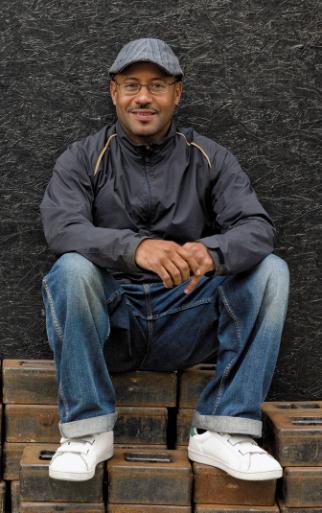 Project topic: Finding appropriate funding for different types of projects and specializations?

The objective of the project: to eliminate unemployment in Mosul by relying on the presentation of entrepreneurs to persuade private funders
Project scope: The city of Mosul and then generalization of the experience to Iraq
[Speaker Notes: يدور المشروع حول ماذا؟
تعريف هدف هذا المشروع
هل هو مماثل لمشاريع سابقة أو أنه يمثل محاولة جديدة؟
حدد نطاق هذا المشروع
هل هو مشروع مستقل أم له صلة بمشاريع أخرى؟

* تجدر الإشارة إلى عدم أهمية هذه الشريحة بالنسبة إلى الاجتماعات الأسبوعية لمناقشة الحالة]
Current Banking Status
There are more than 475 private banks and 3 public banks that provide services related to accepting deposits and granting loans without the presence of a single bank specialized in financing small projects and eliminating unemployment in Iraq, only the unplanned and unregulated practices provided by the Ministry of Labor and government banks led to the waste of money.
The Bank for the Poor project is similar to the Bank for the Poor project in (Bangladesh) and its founder, Dr. Muhammad Yunus, winner of the Nobel Prize in Economics in 2010, with which he was able to eliminate the problem of poverty in Bangladesh
[Speaker Notes: * إذا كان أي من هذه المشاكل قد تسببت بتأخير في الجدول أو أنها بحاجة إلى المناقشة أكثر، قم بتضمين التفاصيل في الشريحة التالية.]
Bank business idea
The project is based on the idea of ​​establishing a bank that will receive project ideas submitted by the unemployed and have a detailed study of its projects in terms of:
Marketing (target market)
Technical (specialties and technology used)
Financial (financial feasibility study, payback period and expected profits)
And study the impact of the project on the environment (environmental feasibility)
Then the studies department of the bank announces the availability of ideas for projects that are presented to the owners of funds from the public and private sectors, whether organizations or individuals. A meeting is held between everyone (the project owner, a representative of the bank, and the financier) and the project owner persuades the financier to finance through the documents and evidence that he provides, which prove the success of the idea.
[Speaker Notes: تكرار هذه الشريحة عند الضرورة إذا كان هناك أكثر من مشكلة.
هذه الشريحة والشرائح ذات الصلة يمكن نقلها إلى الملحق أو إخفاؤها إذا دعت الحاجة.]
Set the schedule for holding the meeting, start financing and implement the project
[Speaker Notes: الشرائح التالية تظهر أمثلة متعددة من الخطوط الزمنية باستخدام رسومات SmartArt.
تضمين خط زمني للمشروع، مع تحديد الأحداث الرئيسية بوضوح، تواريخ هامة، مع إلقاء الضوء على المرحلة التي وصل إليها المشروع الآن.]
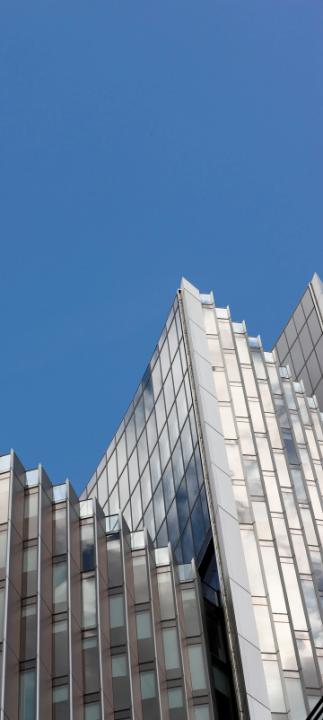 Project requirements
Legal registration at the Ministry of Finance Banking Regulatory Authority
Cooperating with the Ministry of Labor and Social Affairs, as it has a wide information base on small projects?
Known risks and problems
Providing guarantees of money and people
Enrolling entrepreneurs in specialized training courses
The Benefits
[Speaker Notes: ما هي التبعيات التي تؤثر على الخط الزمني والتكلفة وإخراج هذه المشروع؟]
Tanks
For listening
[Speaker Notes: تحضير الشرائح للملحق في حال برزت الحاجة إلى المزيد من التفاصيل أو الشرائح التكميلية. كما يُعتبر الملحق مفيداً إذا كان توزيع العرض التقديمي سيتم في وقت لاحق.]